FIGURE 2 Different ORO lipid staining patterns in sIAs and lipid accumulation in hypocellular sIA wall areas. (A–E) ...
J Neuropathol Exp Neurol, Volume 73, Issue 9, September 2014, Pages 855–864, https://doi.org/10.1097/NEN.0000000000000105
The content of this slide may be subject to copyright: please see the slide notes for details.
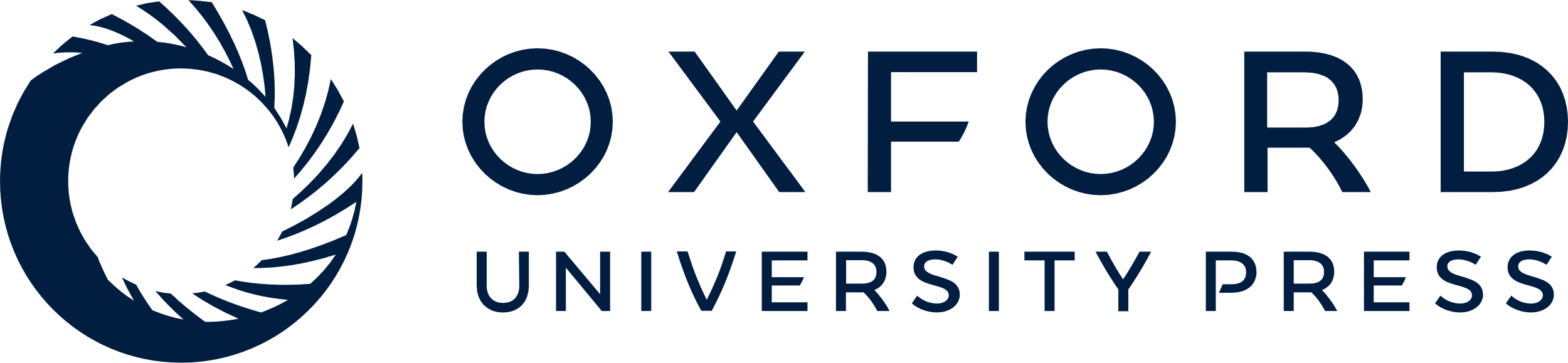 [Speaker Notes: FIGURE 2 Different ORO lipid staining patterns in sIAs and lipid accumulation in hypocellular sIA wall areas. (A–E) Variable staining patterns of ORO-positive lipids (red) in 5 sIAs as follows: cytoplasmic (arrowhead) ORO-positive lipids (A); lakelike accumulation (arrowheads) of ORO-positive lipids in the ECM (B); a single layer (between arrowheads) of ORO-positive lipids in the ECM adjacent to a thrombus (T) (C); 2 layers (between pointing arrowheads) of ORO-positive lipids in the ECM (D, E). (F) α-Smooth muscle actin staining (adjacent section of the sample shown in E) demonstrates a lack of αSMA-positive cells (brown; pointing arrowheads) in 2 layerlike areas corresponding to the ORO-positive layers in (E). (G) Negative control (Neg; irrelevant primary antibody, adjacent section of the sample shown in E and F). Thin arrows show the sample orientation of the sIA wall from the adventitial side to the luminal side. Scale bars = (A) 10 μm; (B–G) 100 μm.


Unless provided in the caption above, the following copyright applies to the content of this slide: Copyright © 2014 by the American Association of Neuropathologists, Inc.]